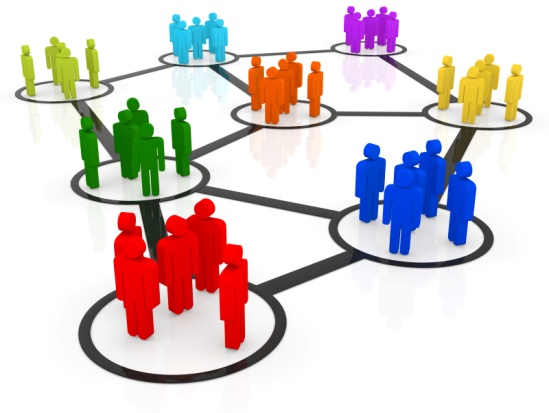 Типология социальных групп
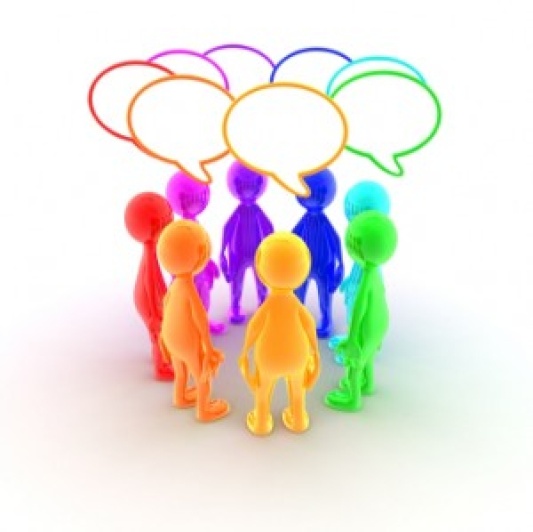 Павлова Ольга Владимировна. 
262-872-990
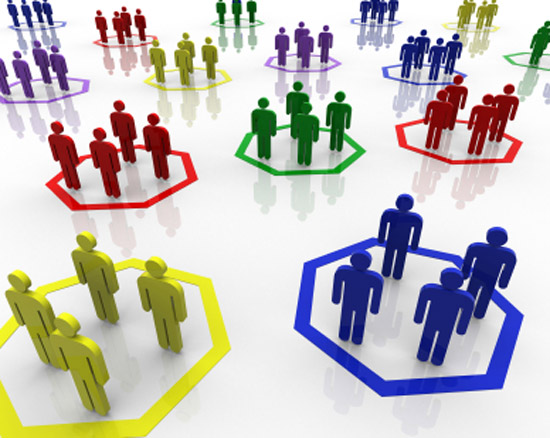 Общество – совокупность групп
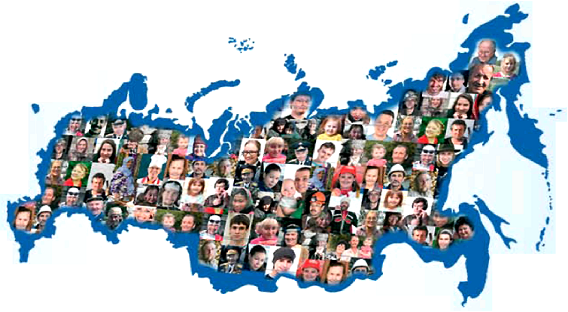 Социальная группа – устойчивые совокупности людей, имеющие общие интересы, ценности, нормы поведения
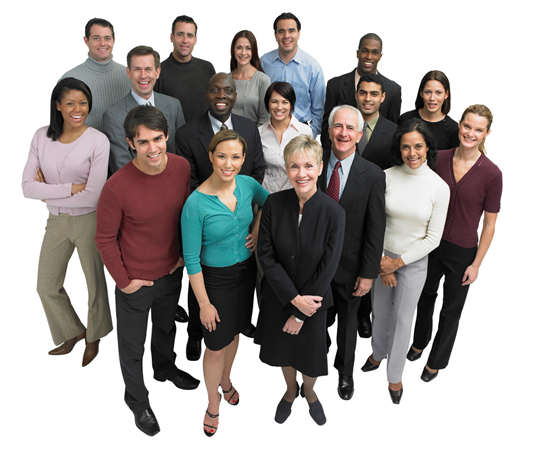 Типология групп
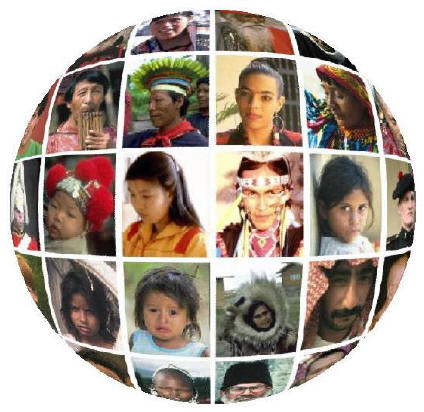 По размеру:
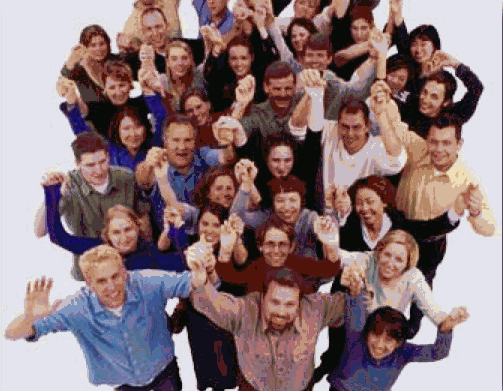 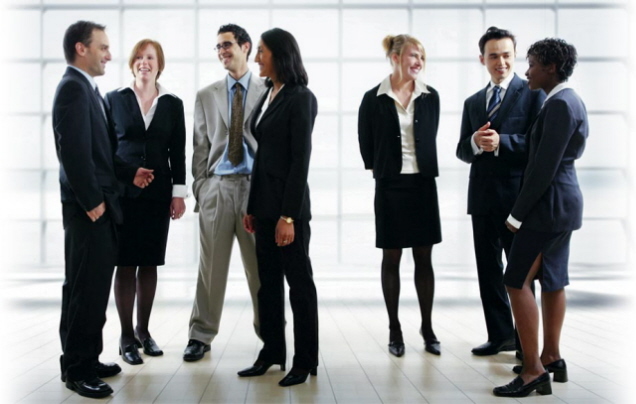 Большие
Малые
По факту существования:
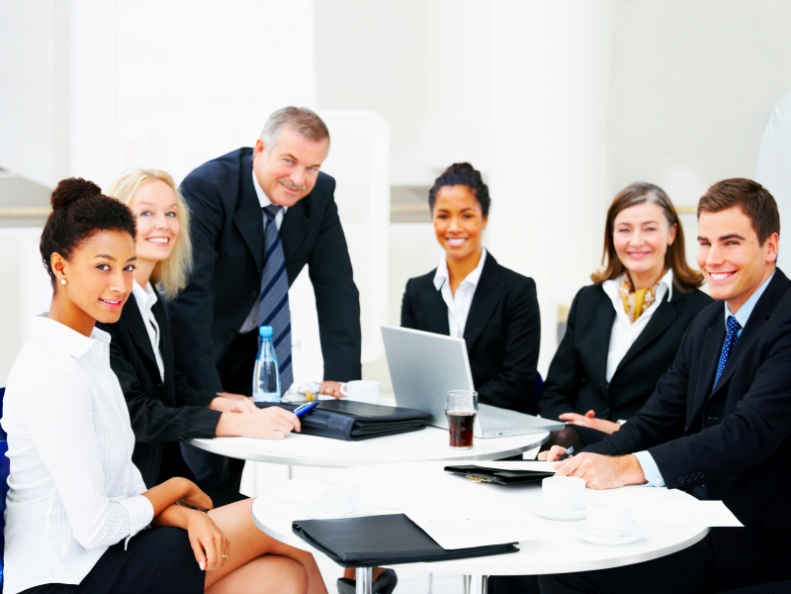 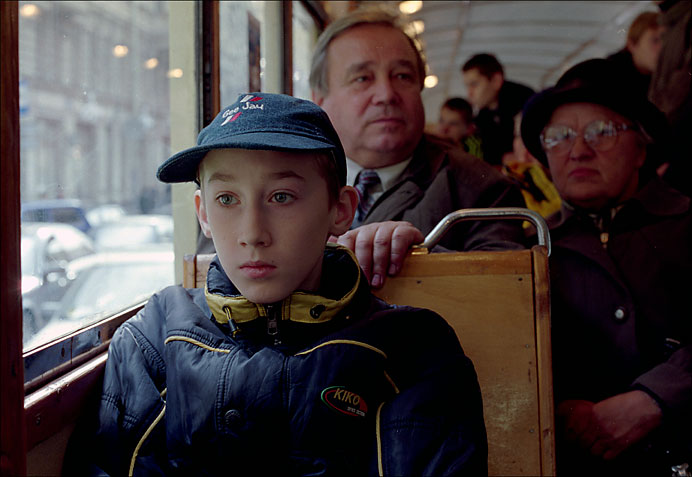 Реальные
Номинальные
По эмоциональной связи:
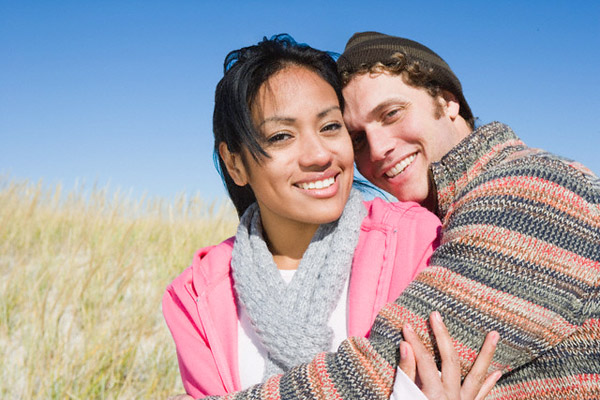 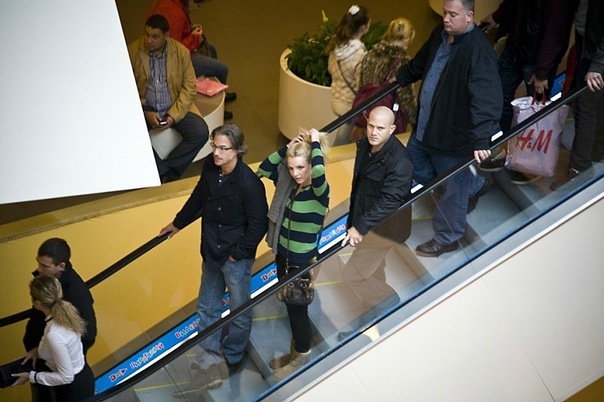 Первичные
Вторичные
По классовой, половой, национальной принадлежности:
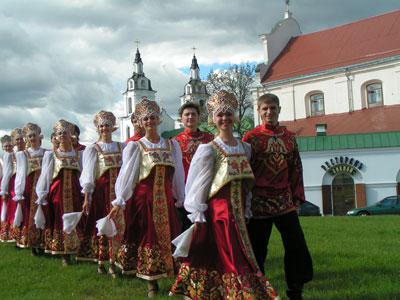 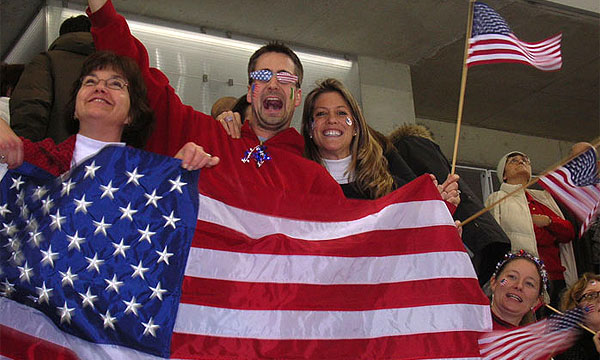 Мы - группы
Вы- группы
По организации:
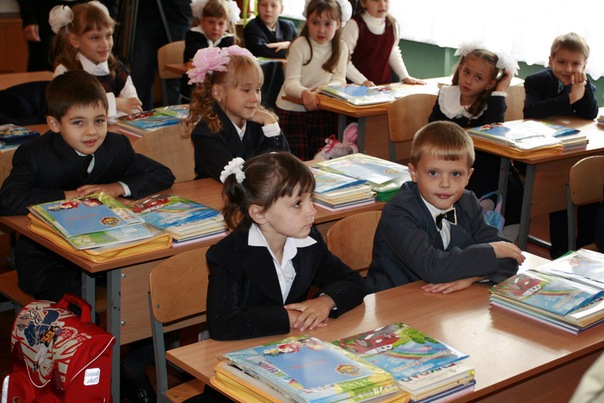 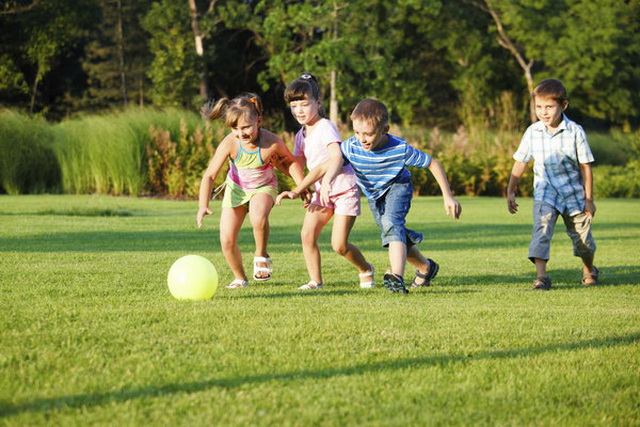 Формальные
Неформальные
Отдельный индивид
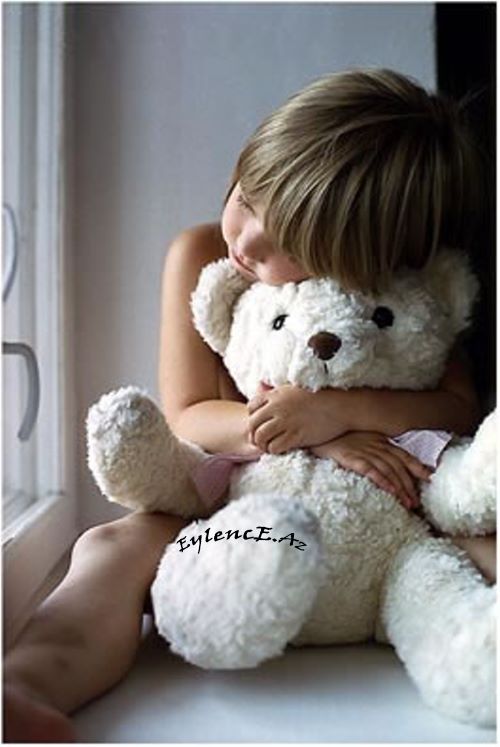 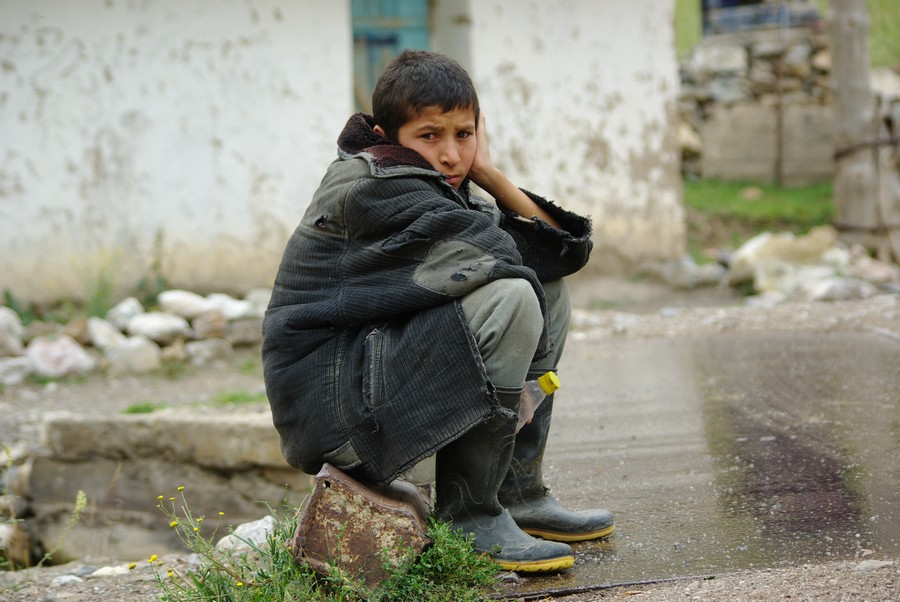 Одиночество
Неспособность выполнить ряд задач
Семья - Малая группа
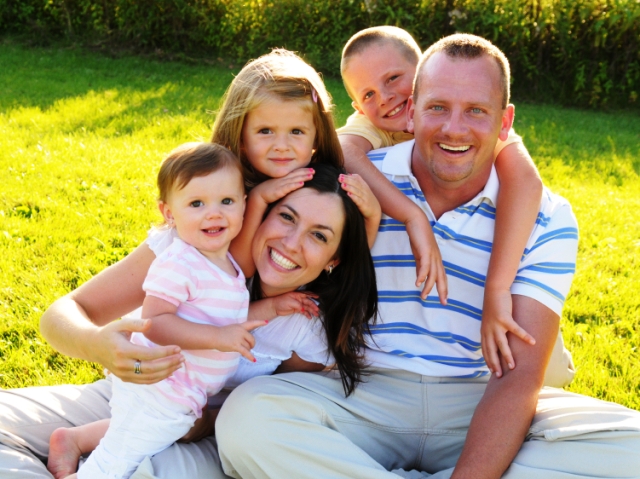 Групповые нормы
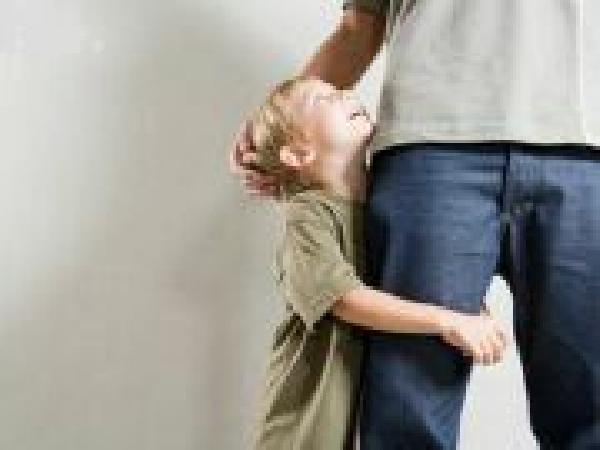 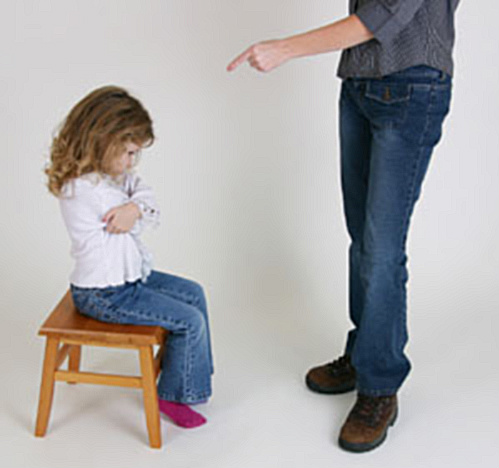 Одобрение группой
Порицание группой
Принадлежность к группе – потребность подростка
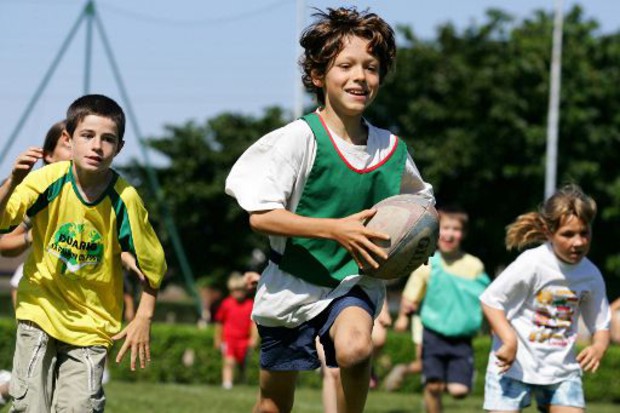